Презентация к занятию по здоровьесбережению
«Путешествие в страну здоровье»
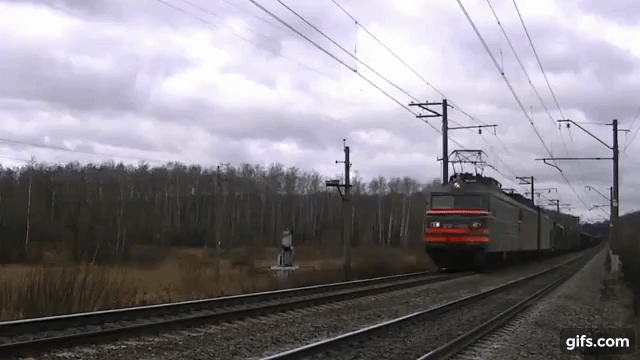 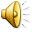 Станция «Зарядка»
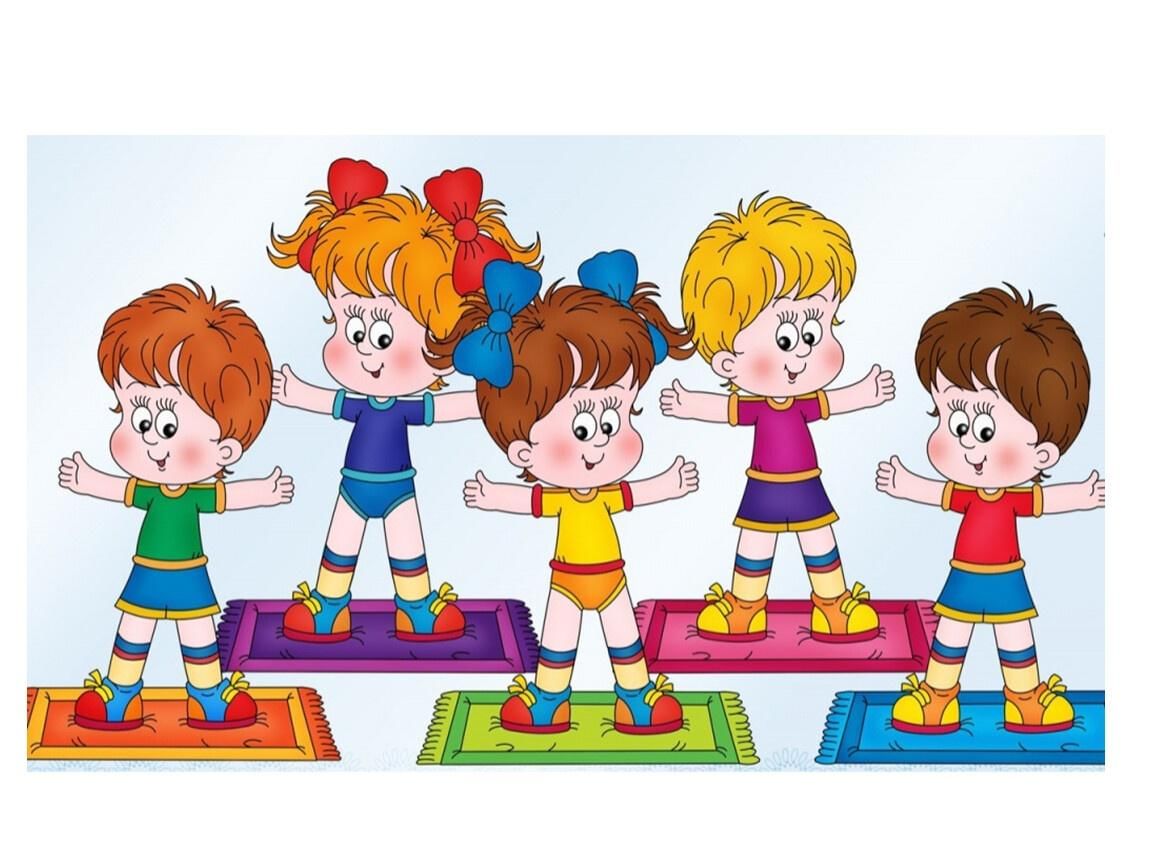 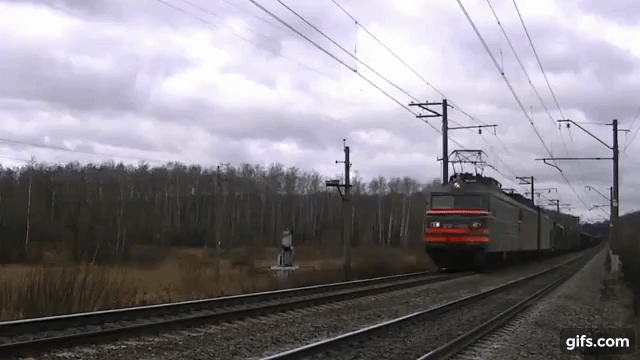 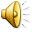 Станция «Спортивная»
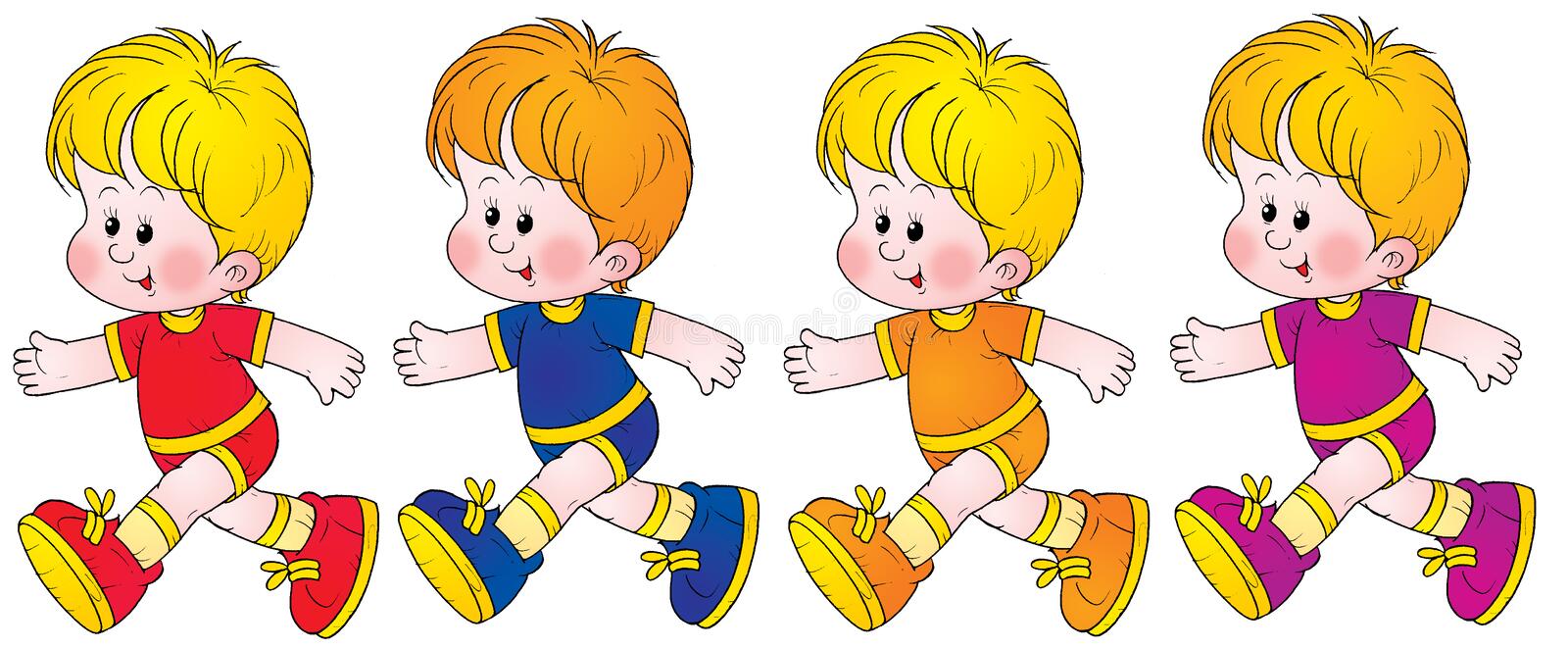 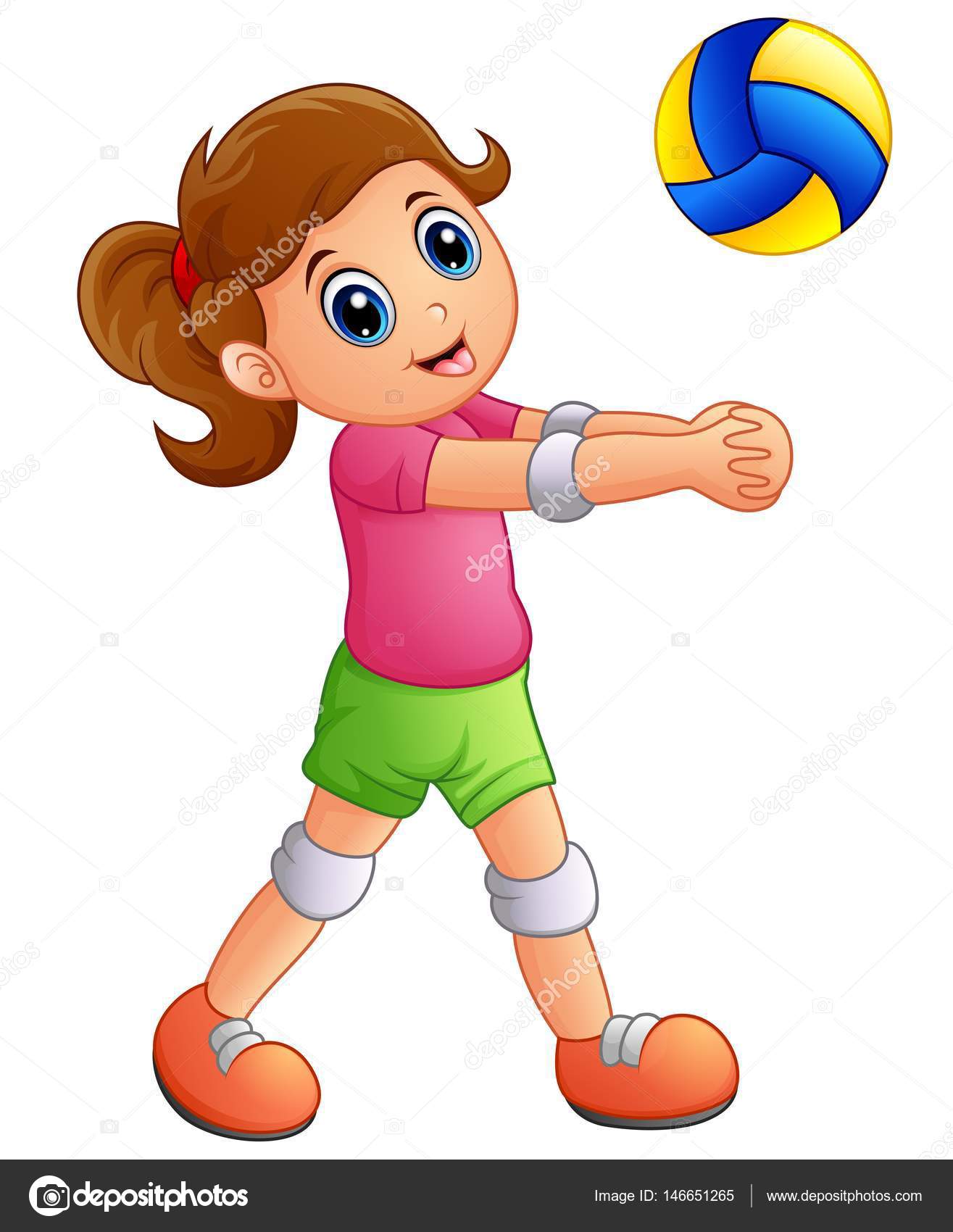 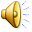 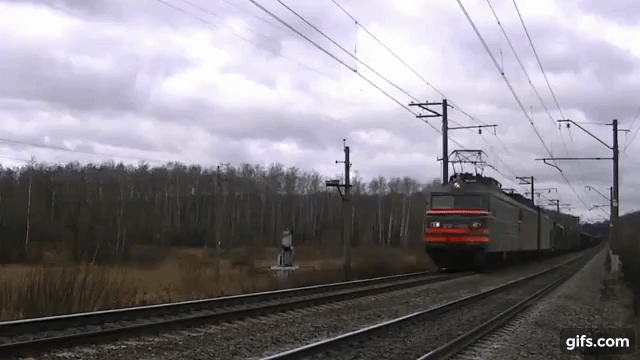 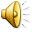 Станция «Витаминная»
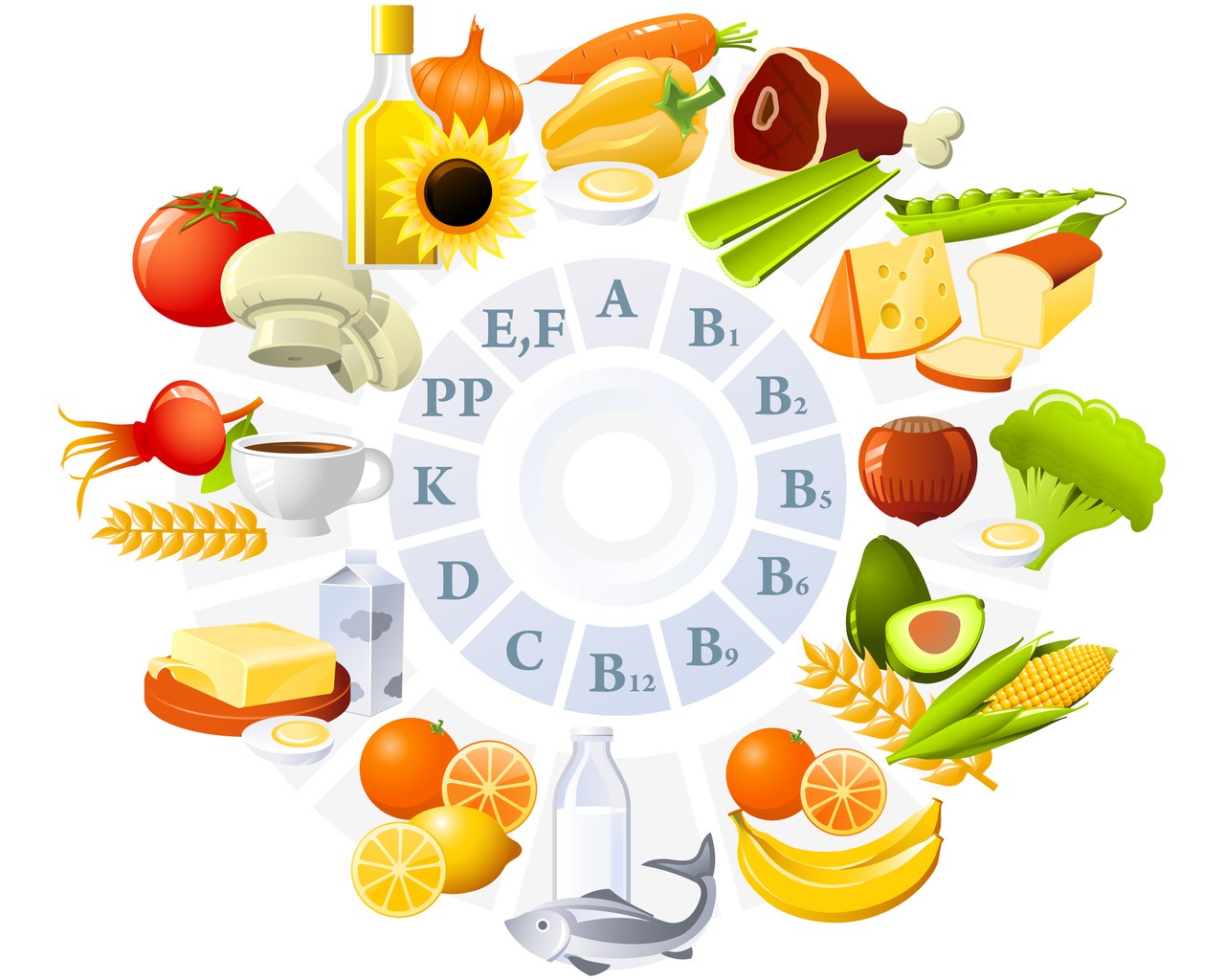 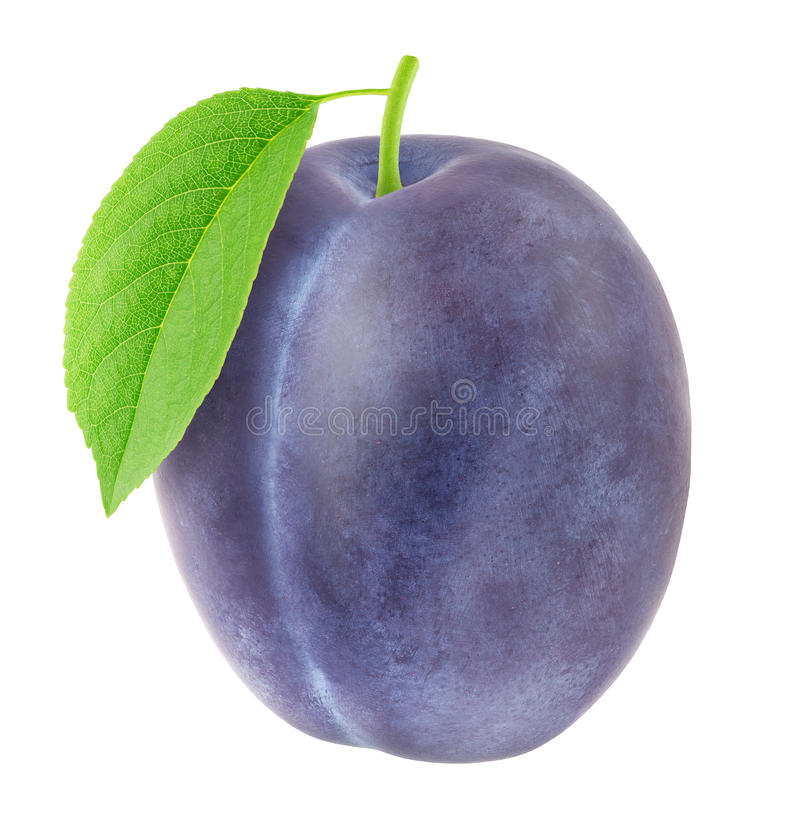 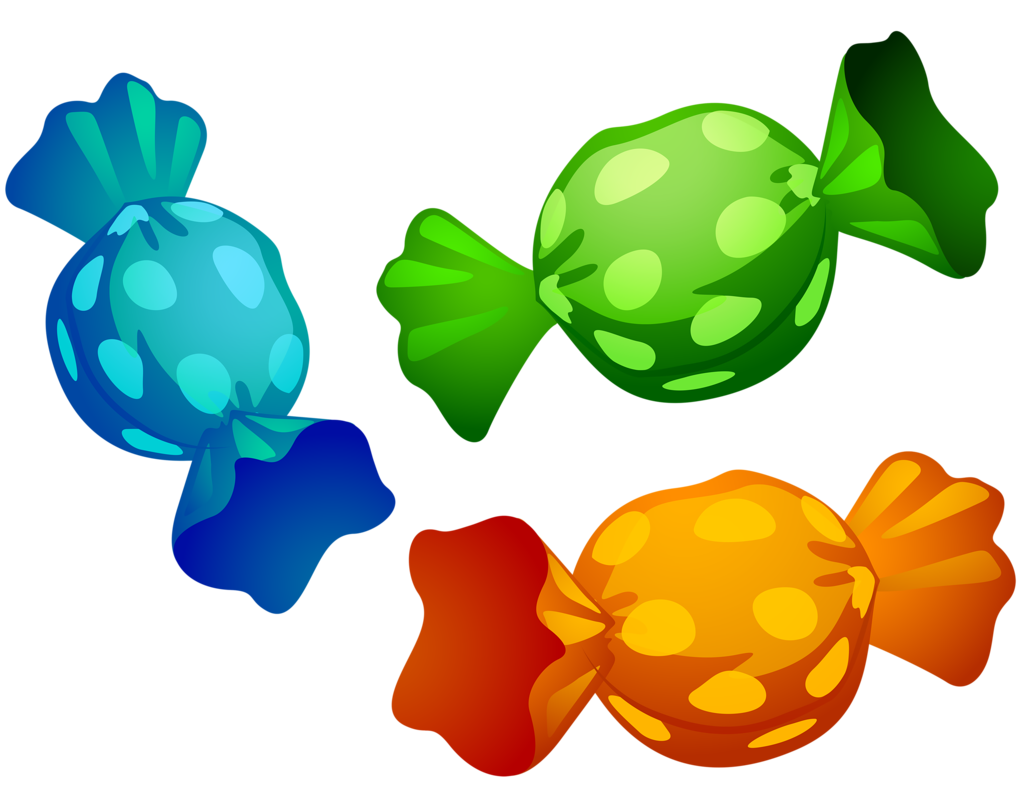 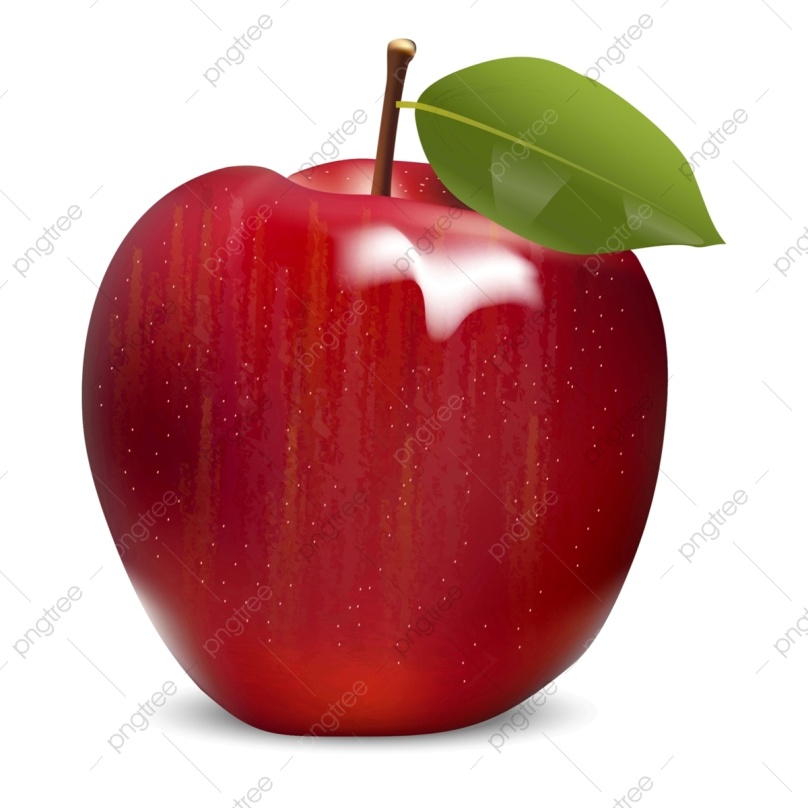 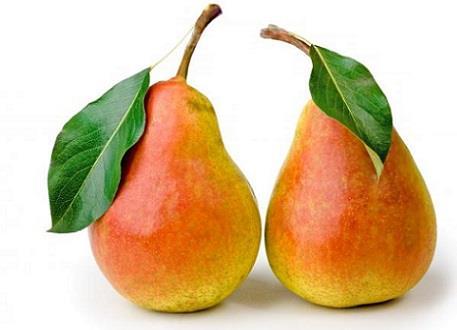 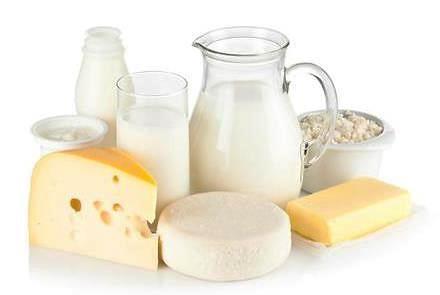 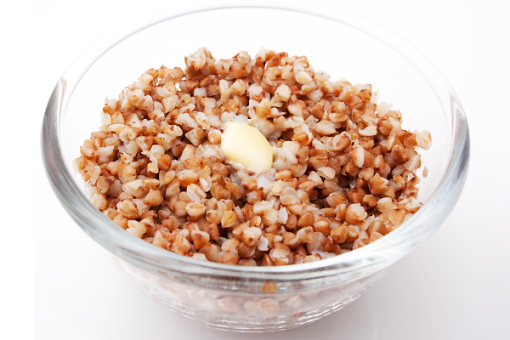 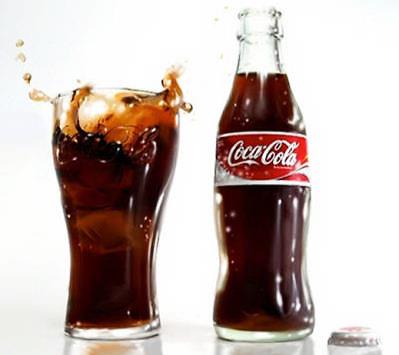 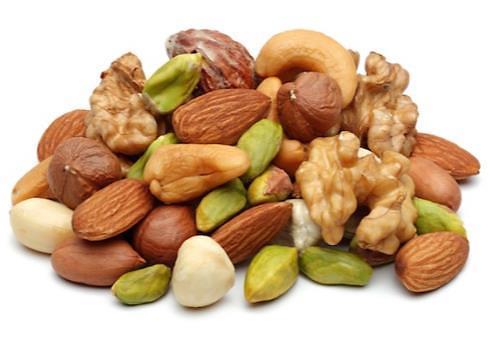 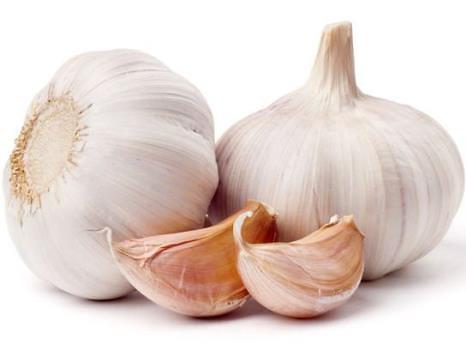 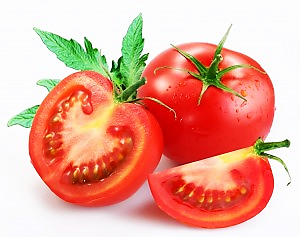 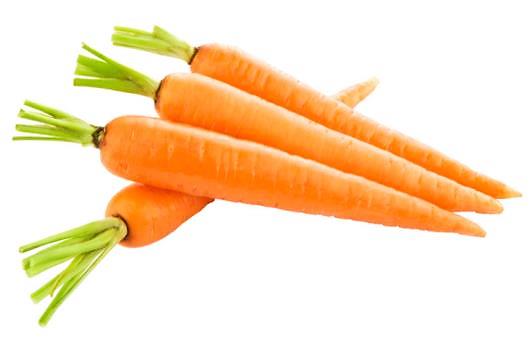 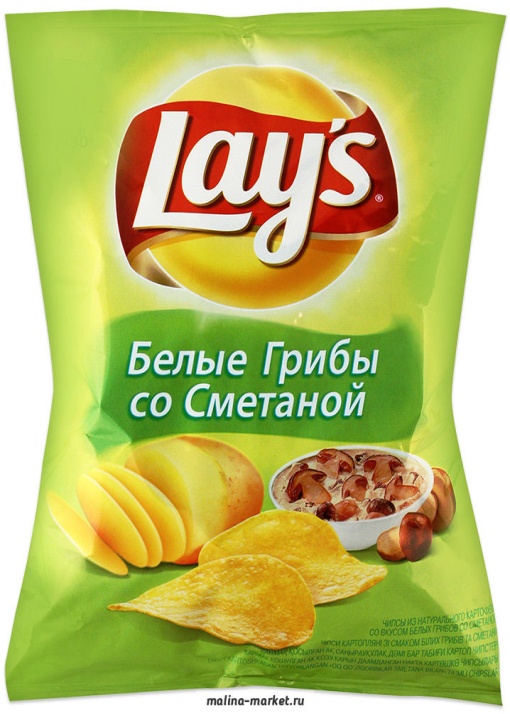 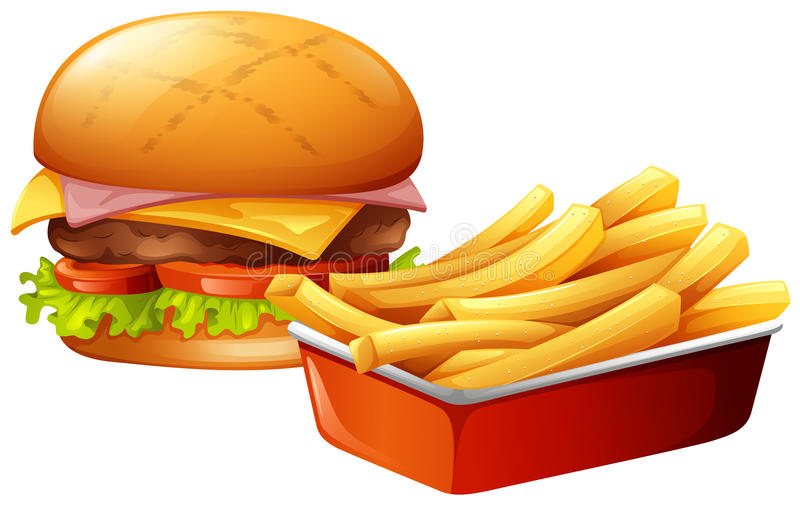 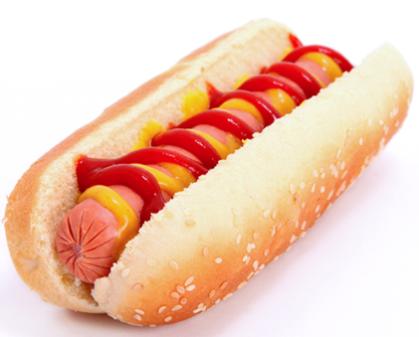 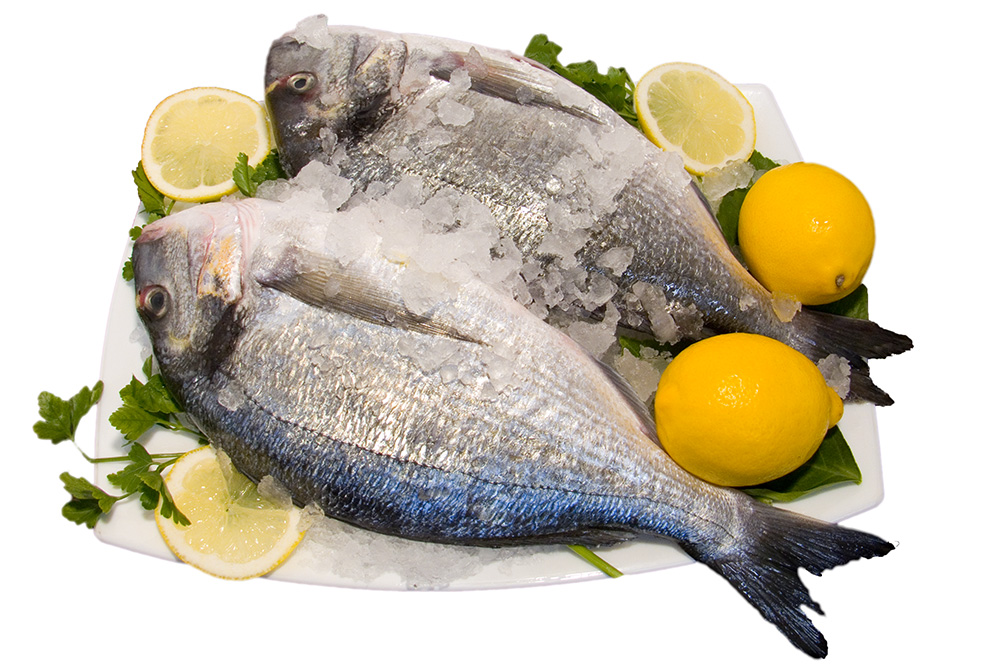 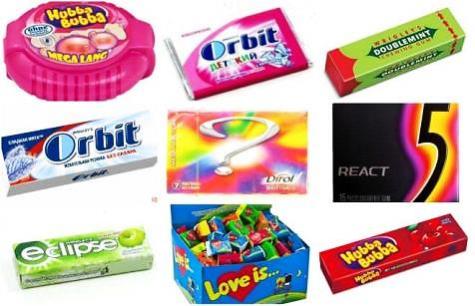 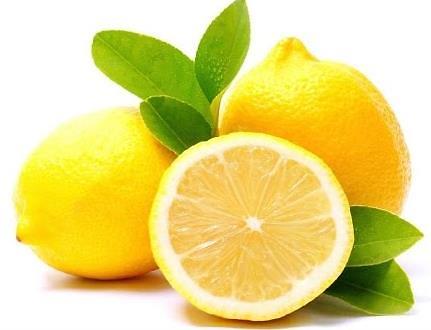 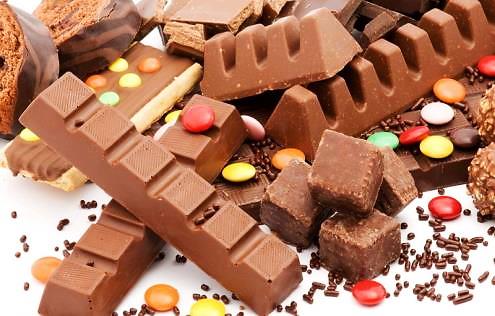 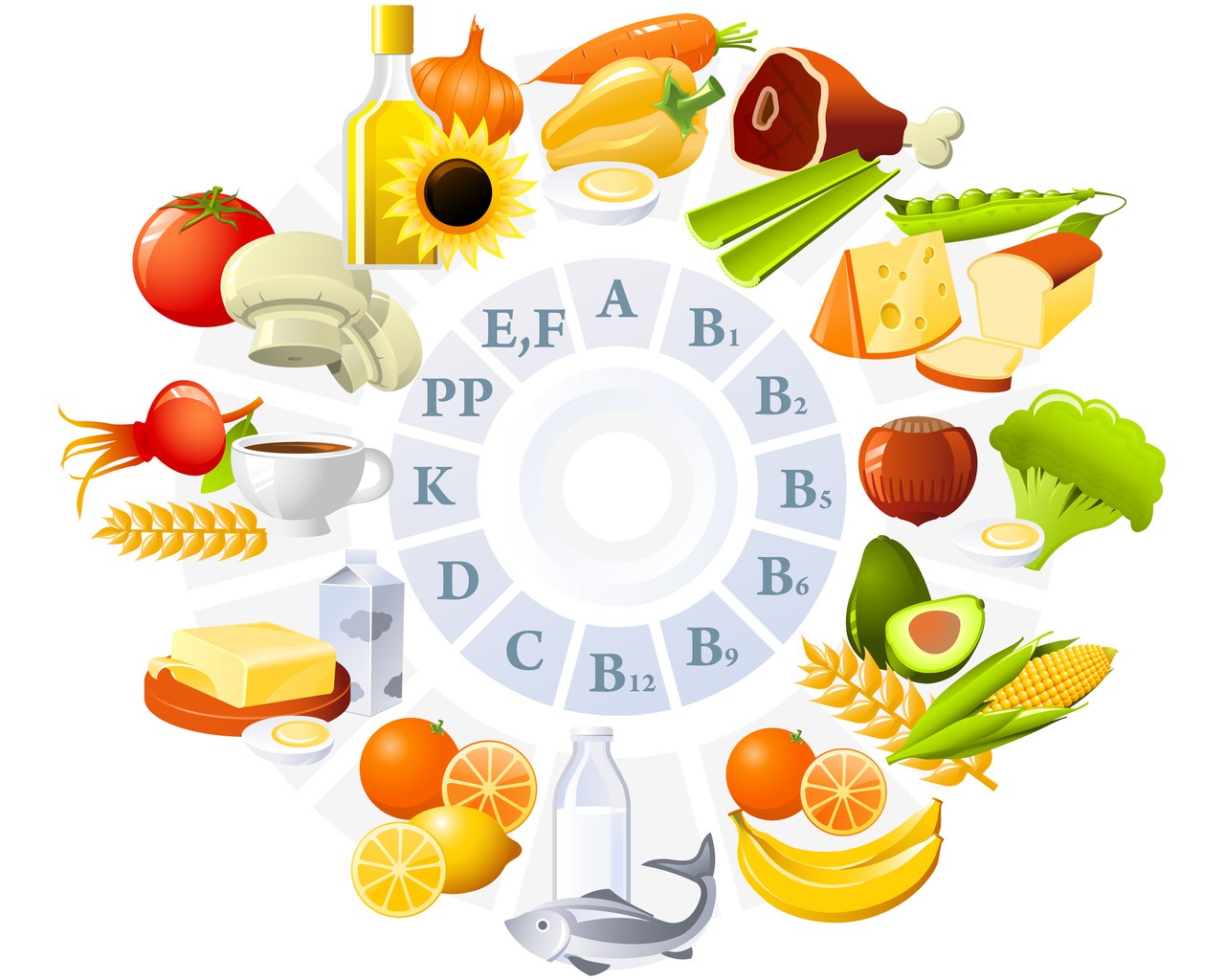 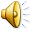 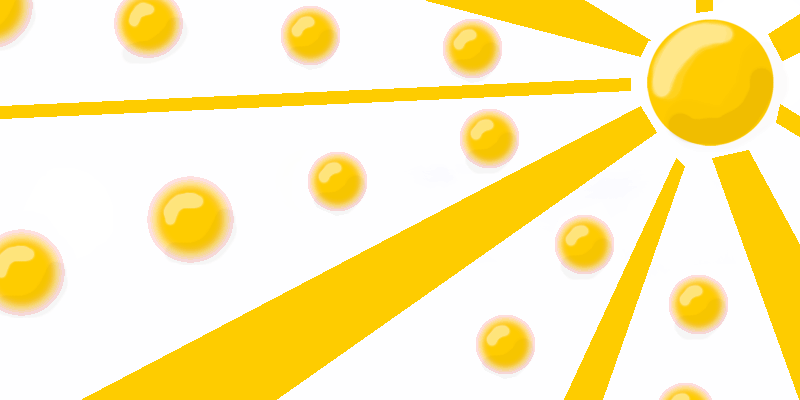 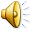 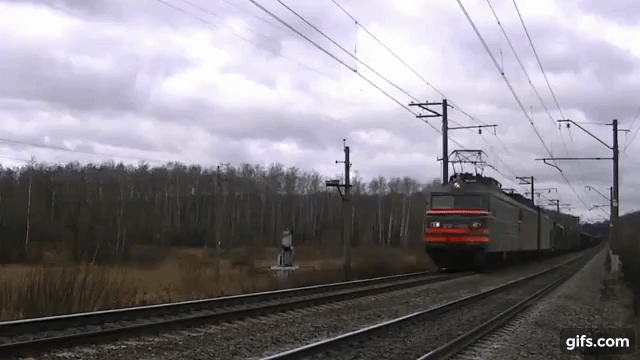 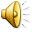 Остановка «Детский сад»
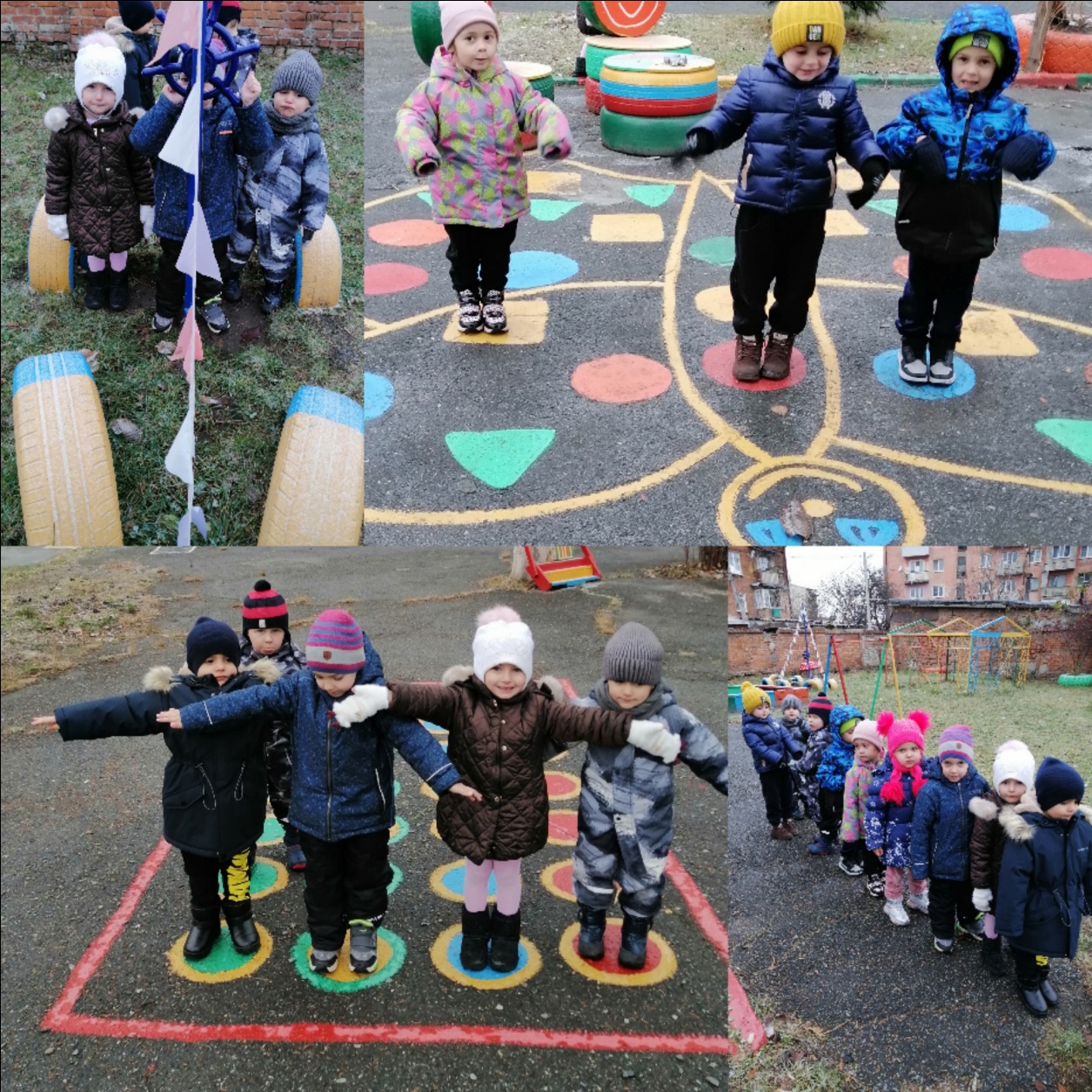